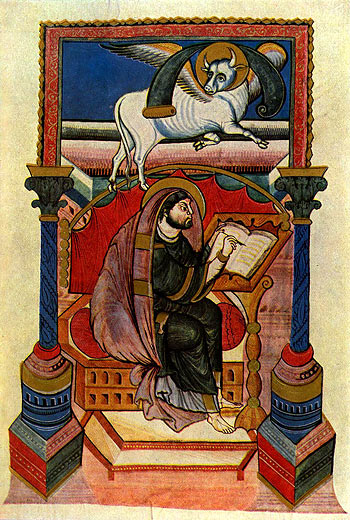 V

Das Lukas-
evangelium
Das Lukasevangelium
§5.1 Das lukanische Doppelwerk
	Lk 1,1-4:
„Schon viele haben es unternommen ... Nun habe auch ich mich entschlossen, allem von Grund auf sorgfältig nachzugehen, um es für dich, hochver-ehrter Theophilus, der Reihe nach aufzuschreiben, damit du die Zuverlässigkeit der Dinge erkennst, in denen du unterrichtet worden bist.“

		Apg 1,1-3:
„Im ersten Buch, lieber Theophilus, habe ich über alles berichtet, was Jesus getan und gelehrt hat, bis zu dem Tag, an dem er (in den Himmel) aufgenommen wurde ...“
„Jesusgeschichte + Kirchengeschichte“
Das Lukasevangelium
§5.1 Das lukanische Doppelwerk
Gliederung der Apg

1,1-26		 Proömium: Die Weisung des 				 Auferstandenen für seine Jünger
2,1-5,42	I	 Anfangszeit der Kirche in 				 Jerusalem
6,1-9,31	II	 Die Ausbreitung der Kirche in 					Judäa und Samaria
9,32-15,35	III	Paulus, Antiochia und die 				 Anfänge des Heidenchristentums
15,36-19,20 	IV	 Die Mission des Paulus in 				 Kleinasien und Griechenland
19,21-28,31 	V	 Paulus als Zeuge d. Evangeliums 				bis zu den Enden der Erde
Das Lukasevangelium
§5.1 Das lukanische Doppelwerk
Gliederung der Apg

1,1-26		 Proömium: Die Weisung des 				 Auferstandenen für seine Jünger
2,1-5,42	I	 Anfangszeit der Kirche in 				 Jerusalem
6,1-9,31	II	 Die Ausbreitung der Kirche in 					Judäa und Samaria
9,32-15,35	III	Paulus, Antiochia und die 				 Anfänge des Heidenchristentums
15,36-19,20 	IV	 Die Mission des Paulus in 				 Kleinasien und Griechenland
19,21-28,31 	V	 Paulus als Zeuge d. Evangeliums 				bis zu den Enden der Erde
Apg 1,8  Aber ihr werdet Kraft empfan-gen, wenn der Heilige Geist auf euch ge-kommen ist; und ihr werdet meine Zeugen sein, sowohl in Jerusalem als auch in ganz Judäa und Samaria und bis an das Ende der Erde.
§5.1 Das lukanische Doppelwerk
Gliederung der Apg

1,1-26		 Proömium: Die Weisung des 				 Auferstandenen für seine Jünger
2,1-5,42	I	 Anfangszeit der Kirche in 				 Jerusalem
6,1-9,31	II	 Die Ausbreitung der Kirche in 					Judäa und Samaria
9,32-15,35	III	Paulus, Antiochia und die 				 Anfänge des Heidenchristentums
15,36-19,20 	IV	 Die Mission des Paulus in 				 Kleinasien und Griechenland
19,21-28,31 	V	 Paulus als Zeuge d. Evangeliums 				bis zu den Enden der Erde
Apg 2 42Sie hielten an der Lehre der Apostel fest und an der Gemeinschaft, am Brechen des Brotes und an den Gebeten.  43Alle wurden von Furcht ergriffen; denn durch die Apostel geschahen viele Wunder und Zeichen.  44Und alle, die gläubig geworden waren, bildeten eine Gemeinschaft und hatten alles gemeinsam.  45Sie verkauften Hab und Gut und gaben davon allen, jedem so viel, wie er nötig hatte.  46Tag für Tag verharrten sie einmütig im Tempel, brachen in ihren Häusern das Brot und hielten miteinander Mahl in Freude und Einfalt des Herzens.  47Sie lobten Gott und waren beim ganzen Volk beliebt. Und der Herr fügte täglich ihrer Gemeinschaft die hinzu, die gerettet werden sollten.
§5.1 Das lukanische Doppelwerk
Gliederung der Apg

1,1-26		 Proömium: Die Weisung des 				 Auferstandenen für seine Jünger
2,1-5,42	I	 Anfangszeit der Kirche in 				 Jerusalem
6,1-9,31	II	 Die Ausbreitung der Kirche in 					Judäa und Samaria
9,32-15,35	III	Paulus, Antiochia und die 				 Anfänge des Heidenchristentums
15,36-19,20 	IV	 Die Mission des Paulus in 				 Kleinasien und Griechenland
19,21-28,31 	V	 Paulus als Zeuge d. Evangeliums 				bis zu den Enden der Erde
Apg 6,1ff  In diesen Tagen aber, als die Jünger sich mehrten, entstand ein Murren der Hellenisten gegen die Hebräer, weil ihre Witwen bei der täglichen Bedienung übersehen wurden ... nach sieben Männern ... und sie erwählten Stephanus, einen Mann voll Glaubens und Heiligen Geistes, und Philippus und Prochorus und Nikanor und Timon und Parmenas und Nikolaus, einen Proselyten aus Antiochia.
Das Lukasevangelium
§5.1 Das lukanische Doppelwerk
Apg 28,25ff 
Ohne sich einig geworden zu sein, brachen sie auf, nachdem Paulus noch das eine Wort gesagt hatte: Treffend hat der Heilige Geist durch den Propheten Jesaja zu euren Vätern gesagt:  
Geh zu diesem Volk und sag: Hören sollt ihr, hören, aber nicht verstehen; sehen sollt ihr, sehen, aber nicht erkennen. Denn das Herz dieses Volkes ist hart geworden, und mit ihren Ohren hören sie nur schwer, und ihre Augen halten sie geschlossen, damit sie mit ihren Augen nicht sehen und mit ihren Ohren nicht hören, damit sie mit ihrem Herzen nicht zur Einsicht kommen, damit sie sich nicht bekehren und ich sie nicht heile. 
Darum sollt ihr nun wissen: Den Heiden ist dieses Heil Gottes gesandt worden. Und sie werden hören!
Das Lukasevangelium
§5.1 Das lukanische Doppelwerk
dreiphasige Heilsgeschichte

 Israel (AT)
 Jesus (Evangelium)
 Kirche (Apostelgeschichte)
Jesus im Zentrum (Taufe bis Himmelfahrt)
Zwei Übergangsphasen (Lk 1-2: AT-Gestalten treffen auf NT-Gestalten – Apg 1: Instruktion durch den Auferstandenen)
Kontinuität

 Kirche = um Heiden erweitertes gläubiges Israel
 Israel erkennt und begrüßt den Heilsbringer
	(Hirten, Simeon, Hanna  anders: Mt)
 Jesu Wirken i.W. erfolgreich
	19,48...denn das ganze Volk hing ihm an und hörte auf ihn.
 Mission unter Juden i.W. erfolgreich
Apg 2,41und es wurden an jenem Tag etwa dreitausend Seelen hinzugetan.
Das Lukasevangelium
§5.2 Verfasser
Überschrift („nach Lukas“) sekundär (2. Jh.)
evtl. Erinnerung an den richtigen Namen

 „Lukas“: griech. Kurzfassung v. lat. „Lucianus“
fehlt in der Jesusüberlieferung; 
aber erscheint im Umkreis des Paulus (Grußlisten):
als „Mitarbeiter“ (Phlm 24)
als „der geliebte Arzt“ (Kol 4,14)
und er harrt als letzter bei Paulus aus (2 Tim 4,11)
Das Lukasevangelium
§5.2 Verfasser
Canon Muratori (um 180 n.Chr.):
„Dieser Arzt Lukas hat es nach der Himmelfahrt Christi, nachdem ihn Paulus als wissenschaftlich gebildeten Mann mit sich genommen hatte, unter seinem eigenen Namen und dessen Meinung geschrieben.“
neben o.g. Briefstellen vgl. Apg 16,10-17; 20,5-15; 21,1-18; 27,1–28,16 („Wir-Berichte“ der Apg)
Aber:
Apg und Paulusbriefe widersprechen sich 	    (z.B. Apostelkonzil, vgl. Apg 15; Gal 2,1-10)
typisch paulininsche Theologie (Rechtfertigung) und typisch paulinisches Selbstverständnis („Apostel“) fehlen in der Apg!
Das Lukasevangelium
§5.2 Verfasser
Charakterisierung aus dem Ev

Lukas kein Augenzeuge (vgl. 1,2) 
hellenistisch gebildeter Autor
Apg 17  22Paulos aber, sich hinstellend inmitten des Areopags, sagte:
„Männer, Athenaier, daß ihr in jeder Hinsicht recht religiös seid, sehe ich;  23denn hindurchgehend und besichtigend eure Heiligtümer, fand ich auch einen Altar, auf dem aufgeschrieben war:							EINEM UNBEKANNTEN GOTT. 		 Was nun unwissend ihr verehrt, dies verkünde ich euch …“
Das Lukasevangelium
§5.2 Verfasser
Charakterisierung aus dem Ev

Lukas kein Augenzeuge (vgl. 1,2) 
hellenistisch gebildeter Autor
kennt Palästina nicht aus eigener Anschauung — ungenaue Ortsangaben:
Betsaida an oder in der Wüste (9,10.12)
Nazaret auf einem Berg gebaut (4,29)
Weg Jesu nach Jerusalem durch Samaria (17,11) und Galiläa und später auch noch durch Jericho (18,35; 19,1)
Das Lukasevangelium
§5.3 Zeit und Ort
MkEv und Q als Quelle  nach 70p

Zerstörung Jerusalems (Lk 21,20-24) in Rückschau
	   20Wenn ihr aber Jerusalem von Heerscharen umzingelt seht... 24Und sie werden fallen durch die Schärfe des Schwertes und gefangen weggeführt werden unter alle Nationen; und Jerusalem wird zertreten werden von den Nationen, bis die Zeiten der Nationen erfüllt sein werden.

positive Darstellung des Verhältnisses zwischen Staat und Kirche  noch vor den kirchenfeind-lichen Maßnahmen Domitians Anfang der 90er
	
 Abfassung gegen 85-90 n.Chr.

 Ort unbestimmbar; häufig genannt: Antiochia (Schneider) und Rom (Bovon, Roloff, Schnelle)
Das Lukasevangelium
§5.4 Sondertraditionen
Sammlung von Hymnen (Magnifikat, Benedictus, Gloria, Nunc dimittis)
Jesus als Heranwachsender
davidische Genealogie (NB: Adam, nicht Abraham als Anfangspunkt!)
Gleichnisse (der barmherzige Samariter, der bittende Freund, der törichte Reiche, der unfruchtbare Feigenbaum [Rechtzeitige Umkehr], die verlorene Drachme, der verlorene Sohn, der arme Lazarus, der Richter und die Witwe, der Pharisäer und der Zöllner)
Wunder (der Fischfang, der Jüngling von Nain, Heilung einer verkrümmten Frau, eines Wassersüchtigen, der zehn Aussätzigen)
Ostergeschichten: 24,13-35 (Emmaus); 24,50-53 (Himmelfahrt, vgl. Apg 1,9-11)
ferner: Material über Maria, den Täufer, Antipas, die galiläischen Jüngerinnen
Das Lukasevangelium
§5.5 Umgang mit den Quellen
Wie geht Lk mit Mk um?
1.	verbessert mk Griechisch (höchstes Niveau von den 4 Evv): meidet Parataxe, beseitigt übermäs-iges εὐθύς, meidet Latinismen wie κῆνσος (Mk 12,14)…

2.	reorganisiert mk Ereignisfolge

3.	vermeidet mk Dubletten (z.B. zweite Brotvermeh-rung; vgl. allerdings Aussendung der Apostel / Jünger 9,1-2; 10,1)
 
4.	 Regiefehler:
5,33 Jesus diskutiert mit Jüngern der Pharisäer (5,30 werden Pharisäer und Schriftgelehrte eingeführt)
18,32f  Vorhersage, dass Jesus verspottet, gegeißelt und von den Heiden bespuckt werde, nicht eingelöst (anders Mk 15,16-20)
22,63 scheint auf Petrus bezogen statt auf Jesus
Das Lukasevangelium
§5.5 Umgang mit den Quellen
Wie geht Lk mit Mk um?
5.	noch respektvoller als Mt gegenüber Jesu Jünger bzw. seiner Familie: streicht Mk 3,21.33.34 und ändert Mk 6,4; streicht Mk 8,22-26; 8,33; ferner 14,27.40-41.51-52 u.a.

6.	erhöhte christologische Sensibilität: 
kein Mitleid (Mk 1,41.43)
kein Ungehaltensein (Mk 10,14 Kinder abgewiesen))
keine Gewaltaktion (Mk 11,15 Tische der Geldwechsler)
kein Fluchen  (Mk 11,12-14.20-25) 
keine Unkenntnis (Mk 13,32, wo Jesus sagt, dass der Sohn weder Tag noch Stunde kenne)
keine Erschütterung (Mk 14,33-34, wo Jesus erschüttert ist und seine Seele betrübt bis zum Tod)
keine Verzweiflung (Mk 15,34 „…warum hast du mich verlassen“)
Das Lukasevangelium
§5.5 Umgang mit den Quellen
Wie geht Lk mit Mk um?
7.	betont die Distanz gegenüber Besitz: die Jünger des lk Jesus müssen alles (5,11.28) verlassen, den Zwölfen ist es sogar verboten einen Stab (9,3) mitzunehmen. 
 
8.	streicht mk Aramaismen, vgl. z.B. die Auslassung von Gethsemane; Golgotha; Eloi, eloi
 
9.	präzisiert mk Informationen, 
			z.B. spezifiziert Lk 6,6, dass die folgende Szene an einem anderen 			Sabbat stattfinde (vgl. Mk 3,1 „wiederum“);
		Lk 6,6 spezifiziert die rechte Hand und 22,50 das rechte Ohr; 
		21,20 erklärt und ersetzt das mk „Greuel der Verwüstung“ (durch 			„wenn ihr aber seht, dass Jerusalem von einem Heer 				eingeschlossen wird ...“)
Das Lukasevangelium
§5.5 Umgang mit den Quellen
Blockverfahren

z.B. 1,5–2,52 durchgehend Sondergut, 
			3,1–6,19 weitgehend Mk, 
      6,20–8,3 Q-Stoff (mit Sondergut), usw.
Umstellungen

Verwerfung Jesu in Nazareth (Mk 6,1-6a) 	      bei Lk am Anfang der Wirksamkeit Jesu (4,16ff) als „Antrittspredigt“ Jesu 
Berufung der ersten Jünger (Mk 1,16-20) bei Lk erst nach längerem Wirken Jesu (5,1-11)
Auslassung

Mk 6,45–8,26 fehlt bei Lk vollständig
Das Lukasevangelium
§5.5 Umgang mit den Quellen
Einschaltungen

    Lk 6,20–8,3 (= „kleine Einschaltung“)		nicht-mk Texte (u.a. Feldrede 6,20-49)
 
(2)	    Lk 9,51–18,14 (= „große Einschaltung“) 	weiterer Block nicht-mk Stoffe, bildet im 	wesentlichen den sog. „Reisebericht“

Stichwortkompositionen
 
    Lk 11,1-13 (Gebet)
    Lk 12,13-34 (Umgang mit dem Besitz)
    Lk 15 (drei Gleichnisse über das Verlorene)
Das Lukasevangelium
§ 5.6 Komposition und Gliederung
1,1-4:	    Proömium
1,5–2,52:	    Vorgeschichte: Geb.d.T. + Geb. Jesu
3,1–4,13:	    Vorbereitung der Wirksamkeit Jesu
4,14–9,50:	    Jesu Wirken in Galiläa
9,51–19,27:   Reise nach Jerusalem 
19,28–21,38: Wirken in Jerusalem
22,1–23,56:   Passion
24,1-53:	    Ostererzählungen
Das Lukasevangelium
§ 5.7 Theologische Schwerpunkte
Lk als Evangelist der Heilszeit
1,1Schon viele haben es unternommen, einen Bericht (διήγησις) über all das abzufassen, was sich unter uns ereignet und erfüllt hat
zeitgenöss. Geschichtsschreibung 
	(„dramatischer Episodenstil“  fiktive Dimension)
  Synchronismen (Lk 2,1f.; 3,1f.)
	Geburt Jesu mit Weltgeschichte bzw. 
	Auftreten Joh d.T. mit Politik verknüpft
 		 Augustus, Quirinius – Jesus
 		 Tiberius, Pontius Pilatus, Herodes, Philippus, 	    Lysanias, Hannas, Kajaphas – Johannes
Das Lukasevangelium
§ 5.7 Theologische Schwerpunkte
Lk als Evangelist der Heilszeit
Qualifizierung der Zeit (= Heilszeit)

16,16Das Gesetz und die Propheten (galten) bis Johannes; von da (an) wird das Königtum Gottes (als Evangelium) verkündet, und jeder dringt gewalttätig ein in es.
Ο νόμος καὶ οἱ προφῆται μέχρι Ἰωάννου· ἀπὸ τότε ἡ βασιλεία τοῦ θεοῦ εὐαγγελίζεται καὶ πᾶς εἰς αὐτὴν βιάζεται.
dreiphasige Heilsgeschichte: Israel - Jesus - Kirche
Naherwartung tritt zurück: Geschichte als theologische Dimension!
	12,45 Mein Herr lässt sich Zeit mit dem Kommen
Das Lukasevangelium
§ 5.7 Theologische Schwerpunkte
Lk als Evangelist der Heilszeit
Satan
nach den Versuchungen (4,1-12): 
Satan  lässt „für eine gewisse Zeit“ von Jesus ab; 
taucht erst in 22,3 wieder auf (fährt in Judas)
Kontinuität
 Kirche = um Heiden erweitertes gläubiges Israel
 Israel erkennt und begrüßt den Heilsbringer
	(Hirten, Simeon, Hanna  anders: Mt)
 Jesu Wirken i.W. erfolgreich
	19,48...denn das ganze Volk hing ihm an und hörte auf ihn.
 Mission unter Juden i.W. erfolgreich
Apg 2,41und es wurden an jenem Tag etwa dreitausend Seelen hinzugetan.
 Kontinuität im Plan Gottes von Schöpfung bis Endzeit
Das Lukasevangelium
§ 5.7 Theologische Schwerpunkte
Retter, Heiland der Sünder und der Armen

2,10Und der Engel...: Fürchtet euch nicht! Denn siehe, ich verkündige euch große Freude, die für das ganze Volk sein wird. 11Denn euch ist heute ein Retter (swth.r) geboren, der ist Christus, der Herr, in Davids Stadt. 

23,34 …  Vater, vergib ihnen! Denn sie wissen nicht, was sie tun... 43 Und er sprach zu ihm: Wahrlich, ich sage dir: Heute wirst du mit mir im Paradies sein.
Das Lukasevangelium
§ 5.7 Theologische Schwerpunkte
Jesus Christus als Geistträger

1,35Der Heilige Geist wird über dich kommen, und Kraft des Höchsten wird 	dich überschatten; darum wird auch das Heilige, das geboren werden 	wird, Sohn Gottes genannt werden. 

4,18Der Geist des Herrn ist auf mir, weil er mich gesalbt hat

Apg 10,38Jesus von Nazareth, wie Gott ihn mit Heiligem Geist und mit Kraft 	gesalbt hat
Das Lukasevangelium
§ 5.7 Theologische Schwerpunkte
Evangelist der Armen
Kritik an den Reichen

1,52Gott stößt die Mächtigen vom Thron und erhöht die Niedrigen, die Hungrigen füllt er mit Gütern und lässt die Reichen leer ausgehen.  
6,24Aber wehe euch Reichen! Denn ihr habt euren Trost dahin.

Nachfolge und Besitzverzicht

14,33So kann nun keiner von euch, der nicht all seinem Besitz entsagt, mein Jünger sein.
18,28...wir haben unseren Besitz verlassen (vgl. Mk „alles verlassen“) 
16,9Macht euch Freunde mit dem ungerechten Mammon

Ideal: Die Gütergemeinschaft der Urgemeinde

Apg 2,44 Alle Gläubiggewordenen aber waren beisammen und hatten alles gemeinsam;  45 und sie verkauften die Güter und die Habe und verteilten sie an alle, je nachdem einer bedürftig war.
Das Lukasevangelium
§ 5.7 Theologische Schwerpunkte
Ostern – Himmelfahrt – Pfingsten
Lk trennt ursprünglich Zusammengehöriges
 Auferstehung nicht mehr Wendepunkt, eher 	zeitlich begrenzte Rückkehr in irdische Existenz
 Leiblichkeit des Auferstandenen betont

24,36...stand er selbst in ihrer Mitte... 37Sie aber ... meinten, sie sähen einen Geist... 39Seht meine Hände und meine Füße, dass ich es selbst bin; betastet mich und seht! Denn ein Geist hat nicht Fleisch und Bein, wie ihr seht, dass ich habe.  40Und als er dies gesagt hatte, zeigte er ihnen die Hände und die Füße.  41Als sie aber noch nicht glaubten vor Freude und sich wunderten, sprach er zu ihnen: Habt ihr hier etwas zu essen ?  42Sie aber reichten ihm ein Stück gebratenen Fisch;  43und er nahm und aß vor ihnen. 

 40 Tage: Scharnierfunktion
Das Lukasevangelium
§ 5.7 Theologische Schwerpunkte
Maria
Urbild des glaubenden Menschen
	2,19Maria aber bewahrte alle diese Worte und erwog sie in ihrem 				     Herzen. 

 Repräsentantin Israels
	Apg 1,14Diese alle verharrten einmütig im Gebet mit einigen Frauen und     			 Maria, der Mutter Jesu, und mit seinen Brüdern. 

 Urbild der Kirche
Das Lukasevangelium
§ 5.7 Theologische Schwerpunkte
Gebet
Israel betet - Kindheitsgeschichte und Täufer!
Jesus betet - öfter als bei den anderen Evv.
Kirche betet - erste Christen (Apg)

 	Kindheitsgeschichte: 
1,10 Und die ganze Menge des Volkes stand betend draußen zur Stunde des Räucherns.
1,13 Der Engel aber sprach zu ihm: Fürchte dich nicht, Zacharias! Denn dein Flehen ist erhört, und Elisabeth, deine Frau, wird dir einen Sohn gebären, und du sollst seinen Namen Johannes nennen.
2,37 und sie [Hanna] war eine Witwe von vierundachtzig Jahren, die wich nicht vom Tempel und diente Gott Nacht und Tag mit Fasten und Flehen.
Das Lukasevangelium
§ 5.7 Theologische Schwerpunkte
Gebet
 Joh.d.T.: nur Lk berichtet, dass er seine Jünger beten lehrte
Jesus betet an entscheidenden Punkten: 
Taufe 3,21 - Aussendung der Zwölf 6,12 -   Petrusbek. u. 1.LA 9,18 - Verklärung 9,28 - Vater unser 11,2 - letztes Abendmahl 22,32 - Getsemani 22,41 (par.!) - Kreuz (par.!)
 Angaben zum Modus etc.: 10,21 In dieser Stunde jubelte Jesus im Geist und sprach...; 22,42 Dein Wille ...; 23,46 Vater in deine Hände ...“
 Jünger bitten um Unterwiesung im Beten 11,1
 relevante Gleichnisse: 
18,1  Er sagte ihnen aber auch ein Gleichnis dafür, daß sie allezeit beten und nicht ermatten sollten, ... (ungerechte Richter) ...  Gott aber, sollte er das Recht seiner Auserwählten nicht ausführen, die Tag und Nacht zu ihm schreien, und sollte er es bei ihnen lange hinziehen?
11,5-8 vom bittenden Freund
Das Lukasevangelium
§ 5.7 Theologische Schwerpunkte
Gebet
Apg 1,14 Diese alle verharrten einmütig im Gebet mit einigen Frauen und Maria, der Mutter Jesu, und mit seinen Brüdern. (Summarien 2,42, 4,31, 12,12) Apg 6,4 Wir aber werden im Gebet [Erstposition!] und im Dienst des Wortes verharren. [i.e. die 12!]
 Auch hier wichtige Punkte im Kontext des Gebets: Nachfolge des Judas 1,24 - Rettung des Petrus 12,5 - Wahl der Sieben 6,6 - Aussendung des Paulus und Barnabas 13,3 - Wahl der Presbyter durch P.+B. 14,23
vgl. auch 9,11 Der Herr aber sprach zu ihm: Steh auf und geh in die Straße, welche die «Gerade» genannt wird, und frage im Haus des Judas nach einem mit Namen Saulus von Tarsus! Denn siehe, er betet; oder 20,36  Und als er dies gesagt hatte, kniete er nieder und betete mit ihnen allen. Abreise von Milet -> Jerusalem (Weg ins Leiden!)
 Lk betont Notwendigkeit des Gebets für chr. Leben. Von der Tempelfrömmigkeit zur chr. Spiritualität: Nähe zu Gott und Jesus. 
´NB: Gefahr der Apostasie!:  22,46, 18,8)